Жевательная резинка. О чем умалчивает реклама.
Усманова Анна 3 А СОШ № 43
Гипотеза: все ли компоненты жевательной резинки так уж безвредны и полезны  как утверждает реклама.
Объект исследования: жевательная резинка.
Предмет исследования: состав жевательной резинки и влияние отдельных ее частей  на здоровье человека.
Цель исследования: выяснить состав наиболее популярных жевательных резинок и влияние отдельных ее компонентов  на здоровье человека.
 Для достижения цели,  поставлены следующие задачи:
Познакомиться с историей возникновения жевательной резинки.
Провести опрос среди учащихся своего класса (наиболее популярные марки жевательных резинок, частота и причина  использования)
Изучить состав наиболее популярных марок жевательной резинки.
 Выявить положительные и отрицательные стороны жевательной резинки.
Дать рекомендации по безопасному использованию жевательной резинки.
                                                  Методы исследования:
 анализ литературы и электронных источников;
 социологический опрос;
 исследование;
 анализ полученных данных.
Жевательная резинка (жвачка) – это особое кулинарное изделие. Которое состоит из несъедобной эластичной основы и различных вкусовых и ароматических добавок.
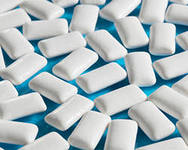 Основные составляющие компоненты жевательных резинок(по Закревский В.В.  «Безопасность пищевых продуктов и биологически активных добавок к пище. Практическое руководство», Гиорд, 2000 г.)
Основные составляющие компоненты жевательных резинок.docx
Результаты опроса
Как часто ты пользуешься жевательной резинкой?
Результаты опроса
Почему ты жуешь жевательную резинку?
Результаты опроса
Предпочитаемые марки жевательных резинок
Результаты опроса
Считаешь ли ты, что жевательная резинка опасна для здоровья?
Сравнительная характеристика
Компоненты, предпочитаемых марок жевательных резино.docx
Правила употребления жевательной резинки
Использовать только после еды.                         Нельзя пользоваться жвачкой натощак.
Использовать  жевательную резинку без сахара, так как  он приводит к разрушению эмали зубов.
Жевать жвачку в течение 10 минут и не чаще 3-4 раз в день. Более длительное использование может вызвать неправильное развитие прикуса (особенно у детей).
Выбирать жевательную резинку, не имеющую яркую окраску.
Употреблять жевательную резинку только в уместных ситуациях, чтобы не   оказаться некультурным человеком.
Пред покупкой и употреблением знакомиться 
      с составом  продукта.
СПАСИБО ЗА ВНИМАНИЕ